Figure 5.  Effects of glutamate receptor antagonists on CCh-induced network oscillations. Blockade of glutamate ...
Cereb Cortex, Volume 13, Issue 4, April 2003, Pages 409–421, https://doi.org/10.1093/cercor/13.4.409
The content of this slide may be subject to copyright: please see the slide notes for details.
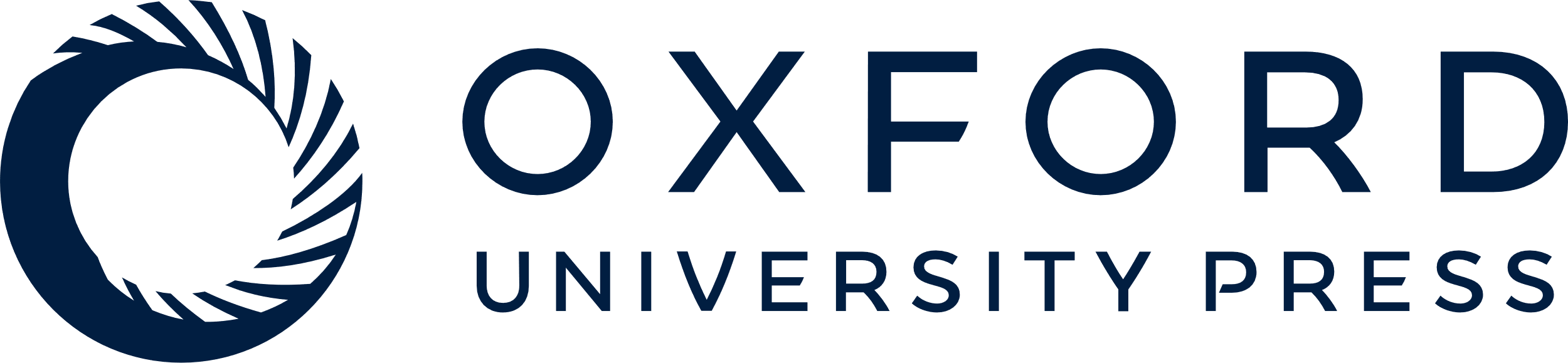 [Speaker Notes: Figure 5.  Effects of glutamate receptor antagonists on CCh-induced network oscillations. Blockade of glutamate receptors with 500 μM kynurenic acid reversibly abolishes beta and gamma activity. Whereas the AMPA/kainate receptor antagonist CNQX (10 μM) does not block CCh-induced oscillations, bath application of the NMDA antagonist CPP causes reversible blockade of network activity. All recordings were obtained from the same intact neocortex of a P5 rat. Fourier spectra were calculated from the extracellular recordings illustrated to the left.


Unless provided in the caption above, the following copyright applies to the content of this slide: © Oxford University Press]